NetBeans & HTML5
Ryan Cuprak
NetBeans & HTML5
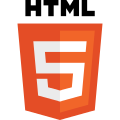 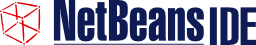 [Speaker Notes: One of the things that many Java developers and also JavaScript don’t realize is that in NetBeans we have one of the best HTML5/JavaScript IDEs. 
Note, I said IDE as opposed to editor. NetBeans is much more than just an editor – as you’ll see it provides all of the features that you would expect in an integrated development environment. You get debugging, integration with a build system etc.
NetBeans has been adding support for HTML5 over the last several years – each set of features incrementally improving the IDE.
As I learned last night, Oracle is making heavy investments in NetBeans to support their work on JavaScript frameworks.]
NetBeans & HTML5
HTML5 Editors
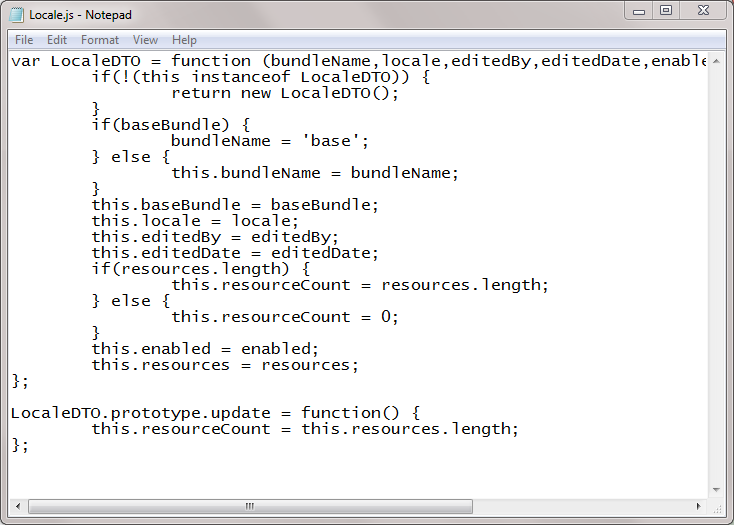 NetBeans 8+ (free!)
WebStorm ($99)
VisualStudio 2015 ($500)
Eclipse (with JSDT)
Komodo ($99/295)
Sublime Text ($70)
Notepad/vim/emacs
[Speaker Notes: Now, NetBeans is just one of a number of HTML5 IDEs out there.
The three best IDEs are probably NetBeans, WebStorm and VisualStudio. 
One thing to realize is the scope of NetBeans support – ranges from Node.js to your standard browser web development to mobile frameworks such as Cordova.]
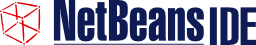 NetBeans & HTML5
NetBeans HTML5 Support
Fully integrated  - no need for additional plugins!
Code completion
Syntax highlighting
Debugging
Flexible project structure
HTML5 native
Build systems: Grunt and Gulp
Unit testing: Karma, Jasmine, etc.
CSS: CSS3, SASS, LESS
Browser integration
NetBeans does not force you into its idea of an HTML5 project.
[Speaker Notes: In terms of functionality – NetBeans has 
No need to install plugins]
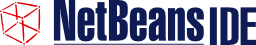 NetBeans & HTML5
Debugging
Breakpoints on DOM, line, event, and XMLHttpRequests.
Callstack, variables, watches
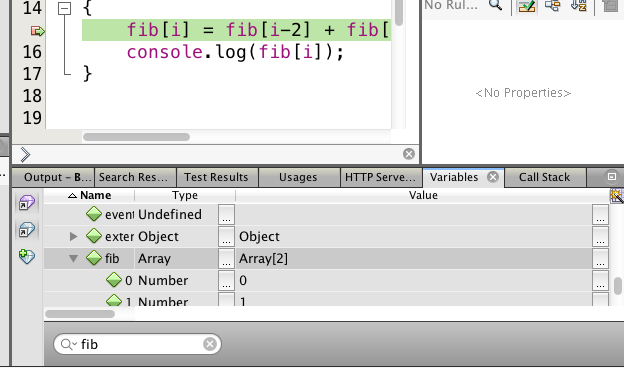 [Speaker Notes: Integrated debugger – while it isn’t a replacement for the debugger in Chrome, it is an easy way to start debugging. NetBeans is my first line of defense.]
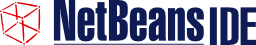 NetBeans & HTML5
Browser Integration
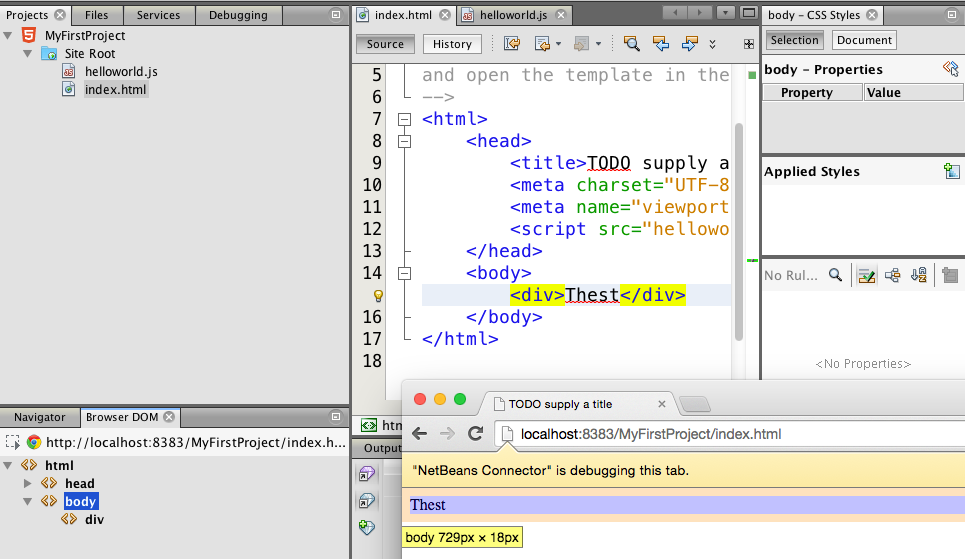 DOM Browser selects elements in Chrome and displays CSS information.
Changes in source files are reflected instantly in Chrome.
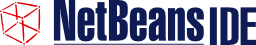 NetBeans & HTML5
End-to-End
Mobile (Cordova)
Browser
Node.js
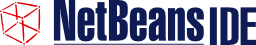 NetBeans & HTML5
Easy to start!
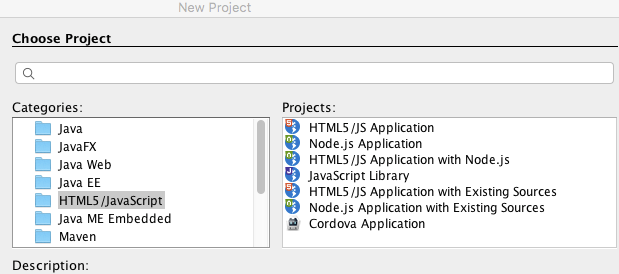 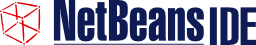 NetBeans & HTML5
Example Projects
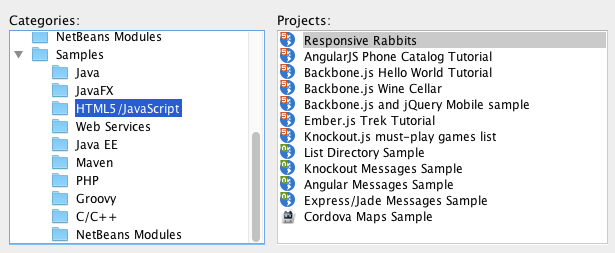 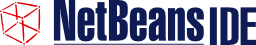 NetBeans & HTML5
HTML5 File Templates/Editors
HTML5
Unit Testing
Other
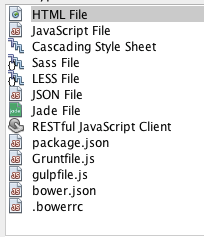 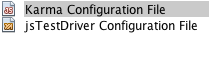 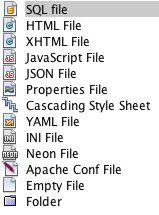 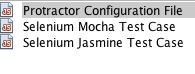 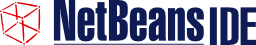 NetBeans & HTML5
Demo